PLAN DE ACCION

PASTO DEPORTE 2021
Instituto Municipal para la Recreación y el Deporte 
PASTO DEPORTE – PASTO LA GRAN CAPITAL

 GERMAN CHAMORRO DE LA ROSA
Alcalde Municipio de Pasto

CLAUDIA MARCELA CANO RODRIGUEZ 
Directora PASTO DEPORTE
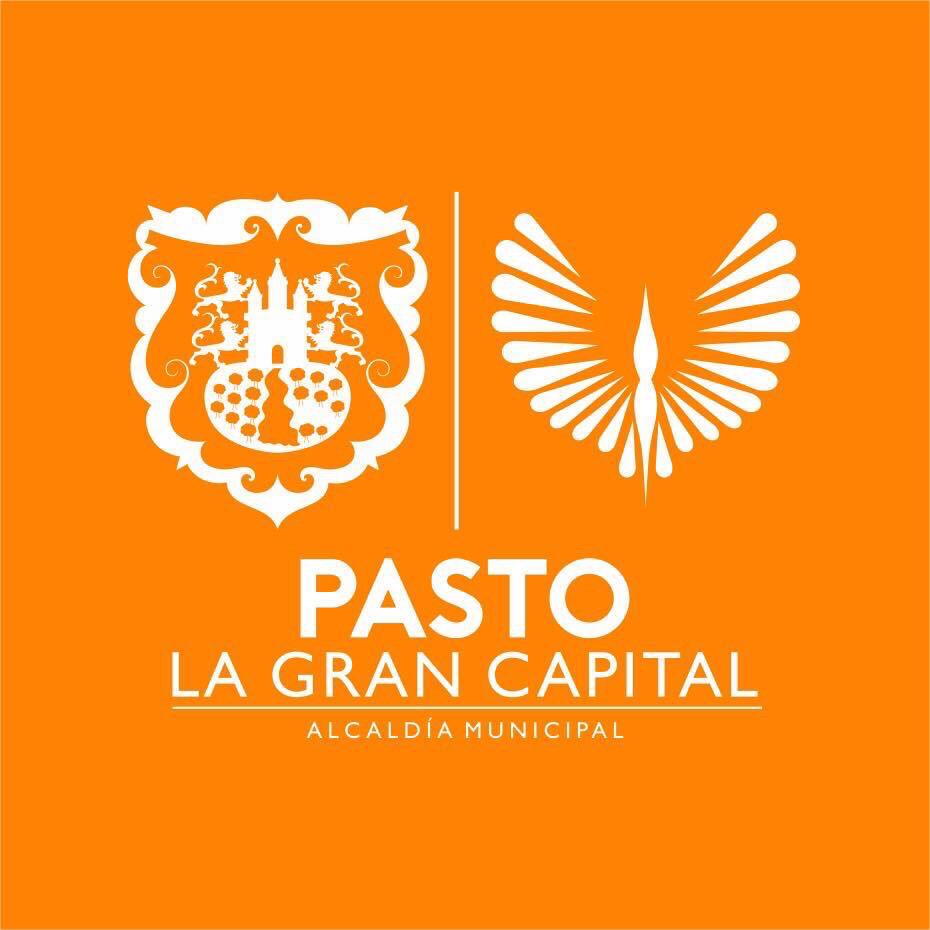 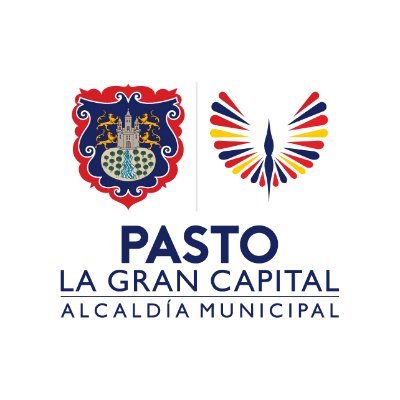 Plan de desarrollo 2020 – 2023 “Pasto la Gran Capital”
PROGRAMA: Pasto Una Revolución Deportiva
 
ORIENTACIÓN ESTRATÉGICA:

El programa “Pasto una revolución deportiva” está alineado con el Objetivos y metas de desarrollo sostenible (ODS), articulado con: Salud y bienestar, Igualdad de Género, Reducción de las desigualdades, Paz, justicia e instituciones sólidas.

Como hoja de ruta para que las personas puedan alcanzar su máximo potencial, en el marco de la equidad y dignidad en un mundo donde todos y todas puedan vivir y construir sociedades justas.
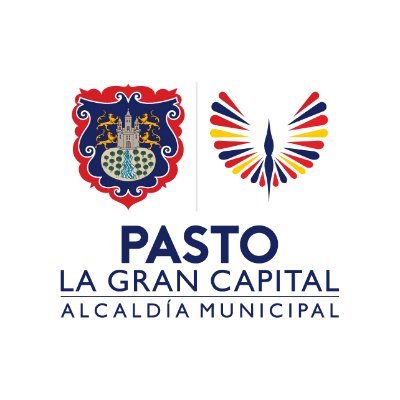 Plan de Acción 2021 – PASTO DEPORTE
Dimensión: social
 
Nombre del sector: deporte y recreación

Objetivo de programa se ha mejorado la participación de la población en las actividades deportivas, recreativas, de actividad física, programas y proyectos institucionales, planteados por el municipio de Pasto para el logro de una mejor condición de salud y bienestar.
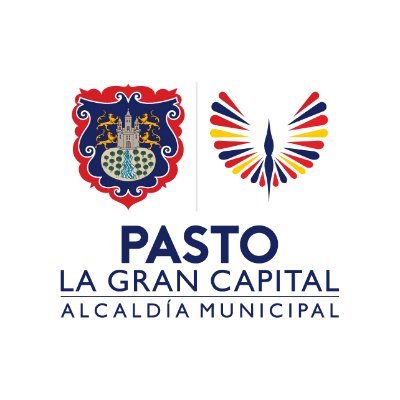 PASTODEPORTE
MISIÓN:
El instituto municipal para la recreación y el deporte PASTO DEPORTE contribuye a la formación y el desarrollo del ser humano a través de la práctica del deporte, la actividad física, la recreación y el buen uso del tiempo libre.
VISIÓN:

En 2021 el Instituto Municipal para la recreación y el deporte PASTO DEPORTE será reconocido a nivel nacional como la entidad competitiva y líder en la implementación de una Política Pública del Deporte Municipal, en el fortalecimiento y masificación de los programas en deportes, recreación, actividad física y uso del tiempo libre, en la generación de una cultura de hábitos y estilos de vida saludables y que fomente la educación, la convivencia, la inclusión y la construcción de paz para los habitantes del municipio de Pasto.
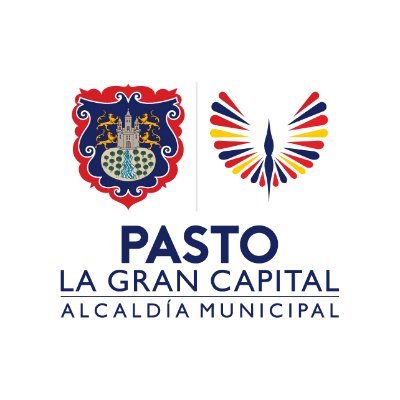 ORGANIGRAMA GENERAL
JUNTA DIRECTIVA PASTO DEPORTE
DIRECTORA  PASTO DEPORTE – Claudia Marcela Cano Rodriguez 
SUBDIRECCIÓN ADMINISTRATIVA Y FINANCIERA - Colombia Riascos Narváez 
Grupo administrativo y financiero PASTO DEPORTE 

                   COORDINADOR TÉCNICO DEPORTIVO  GENERAL  - Eduardo Narváez             
                   COORDINADOR TÉCNICO  Y ADMINISTRATIVO – Esteban Cerón Palacios 

COORDINADOR DE DISCAPACIDAD – Pedro Padilla 
COORDINADOR HÁBITOS Y ESTILOS DE VIDA SALUDABLE – Diego Jaramillo
 COORDINADOR DE VÍAS ACTIVAS Y SALUDABLES – Fabio Ortiz 
COORDINADOR DE DEPORTE ESCOLAR COMPLEMENTARIO – David Figueroa
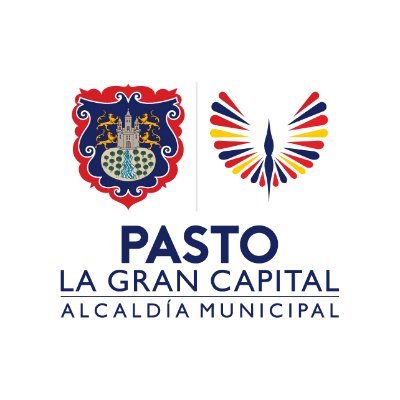 ORGANIGRAMA GENERAL
COORDINADOR DE ADULTO MAYOR – Cristhian Moreno
COORDINADOR DE RECREACIÓN – Franco Jojoa  
COORDINADOR EVENTOS DEPORTIVOS – Eduardo Narváez 

PROMOTO DE CORREGIMIENTOS: Julia Rosero 
Promotor Comunas 1, 2 y 3 Víctor Hugo Pinza
Promotor Comunas 4, 5 y 6 José Feliz Patiño
Promotor Comunas 7, 8 y 9 Luis Javier Ojeda
Promotor Comunas 10, 11 y 12 Luis Alfredo López

Monitores Zarandéate Pasto
Monitores EDF Deporte Escolar Complementario
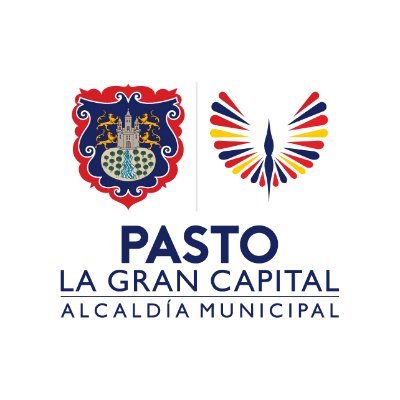 Coordinación de Discapacidad: Responsable Pedro Padilla
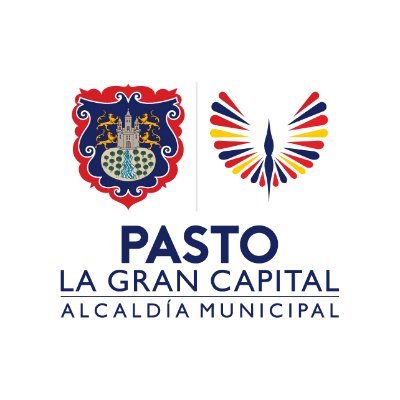 Coordinación de Hábitos y estilos de Vida Saludables HEVS: Responsable Diego Jaramillo
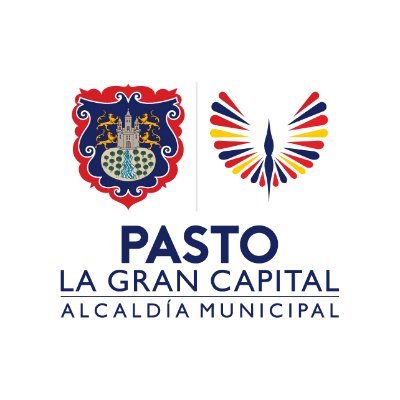 Coordinación de Vías Activas Y Saludables: Responsable Fabio Ortiz
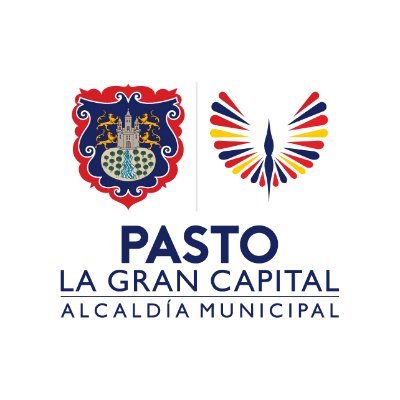 Coordinación Deporte escolar complementario: Responsable David Figueroa
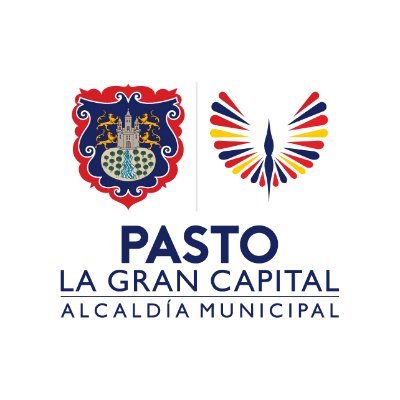 Coordinación Adulto Mayor:  Responsable Cristhian Moreno
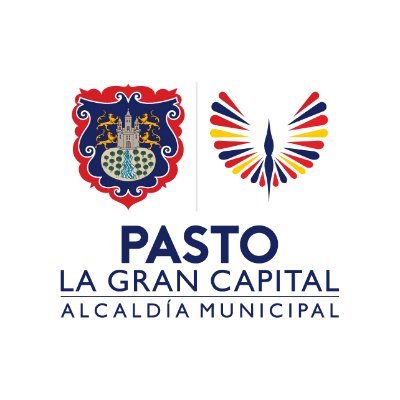 Coordinación Recreación:  Responsable Franco Jojoa
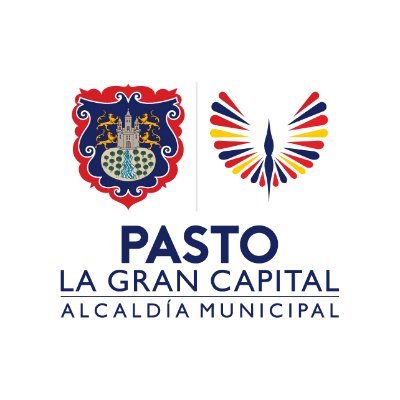 Coordinación de eventos deportivos Responsable: Eduardo Narváez
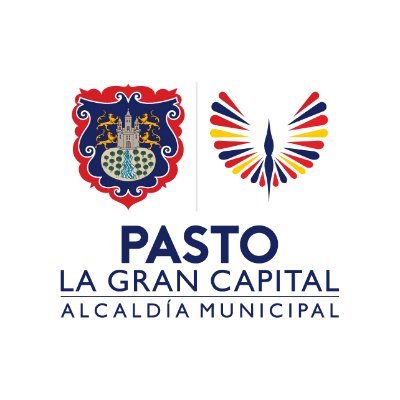 GRACIAS

Da siempre lo mejor de ti. 
Lo que siembres hoy dará su fruto mañana
Proyecto: Esteban Cerón Palacios
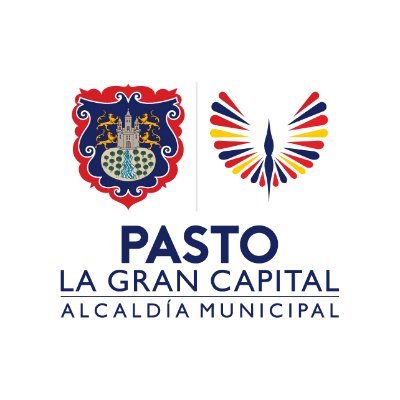